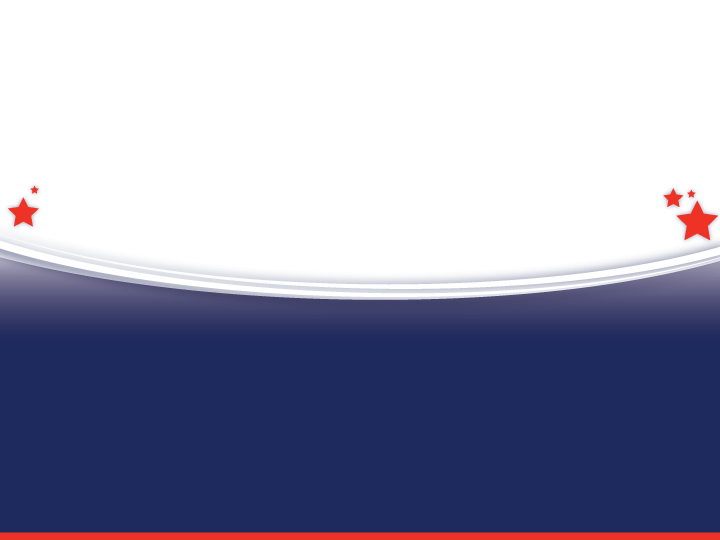 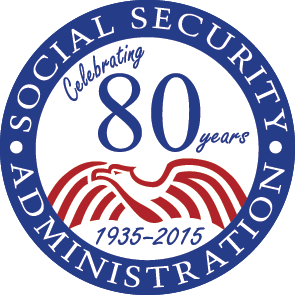 What Financial Planners                  Want to Know About                     Social Security
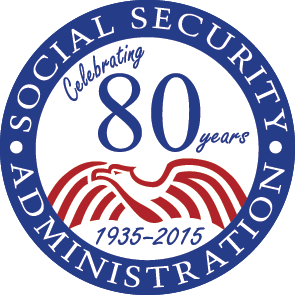 Topics
my Social Security account
Filing Strategies 
Windfall Elimination Provision and Government Pension Offset
Social Security’s Online Tools 
Filing for Benefits 
Medicare Issues
Contacting SSA 
Ask for a Social Security Speaker
Social Security 80 Years - Celebrating the Past and Building the Future
[Speaker Notes: Social Security legislation was passed in 1935. At that time, the program was solely a retirement program. The basic tenets of this social insurance program have been to provide:
Individual Equity – You earn the benefits you receive. The more you earn, the higher your benefit will be.
Social Adequacy – Social Security provides a financial foundation which protects all workers.
In 1939, a year before Social Security began paying monthly retirement benefits, the social safety net expanded with the Survivors Insurance program. Again during difficult economic times, the vulnerability of widows and children became even more apparent.
In 1956, the Social Security Disability Insurance Program became law. Then, as now, for most workers in America, Social Security is the only comprehensive disability insurance policy they have.]
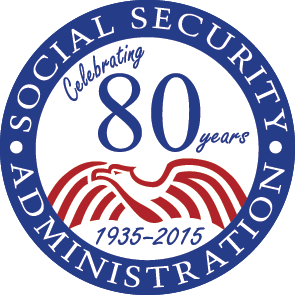 my Social Security Account
Your Online Account ... Your Control ... socialsecurity.gov/myaccount
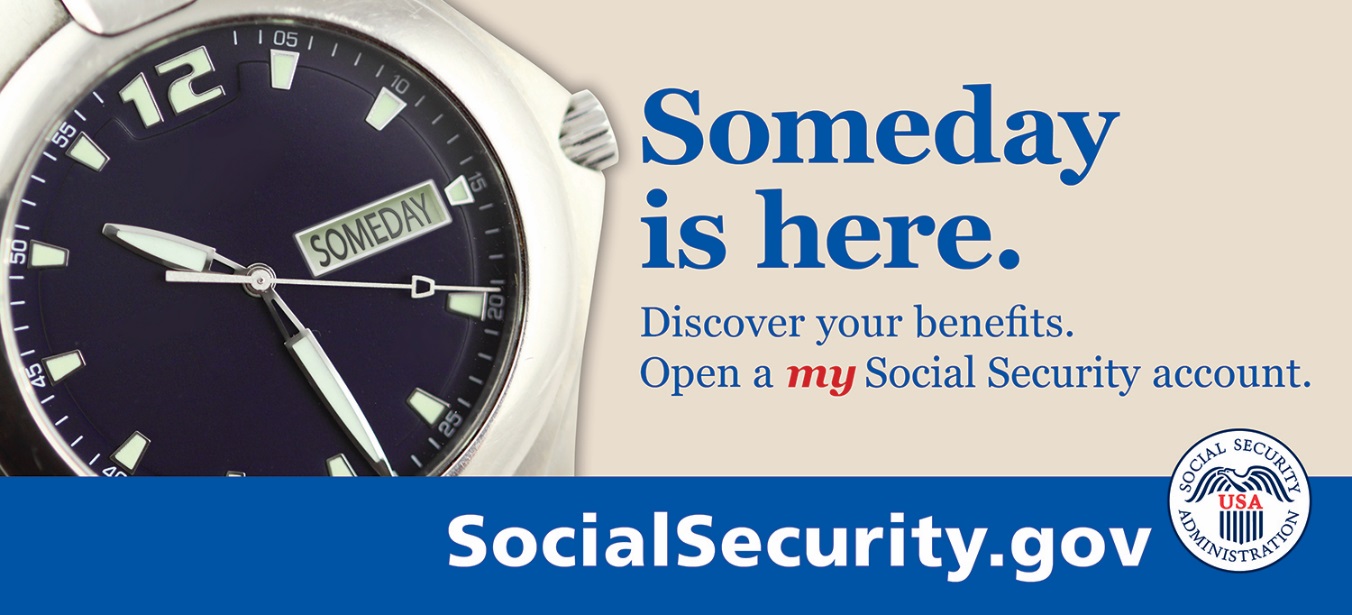 my Social Security is an easy-to-access, easy-to-use portal to view and update some Social Security information.
Social Security 80 Years - Celebrating the Past and Building the Future
[Speaker Notes: Social Security legislation was passed in 1935. At that time, the program was solely a retirement program. The basic tenets of this social insurance program have been to provide:
Individual Equity – You earn the benefits you receive. The more you earn, the higher your benefit will be.
Social Adequacy – Social Security provides a financial foundation which protects all workers.
In 1939, a year before Social Security began paying monthly retirement benefits, the social safety net expanded with the Survivors Insurance program. Again during difficult economic times, the vulnerability of widows and children became even more apparent.
In 1956, the Social Security Disability Insurance Program became law. Then, as now, for most workers in America, Social Security is the only comprehensive disability insurance policy they have.]
Optional Extra Security for                my Social Security Account
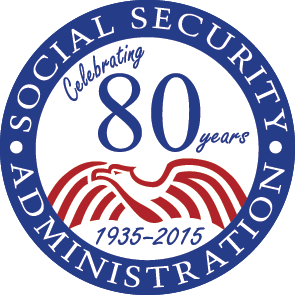 To add extra security feature, client must provide one of the following to verify identity:
Last eight digits of Visa, MasterCard, or Discover credit card; or
Information from W-2 tax form; or
Information from 1040 Schedule SE (self-employment) tax form; or 
Direct deposit amount of Social Security benefit
Note: SSA will send unique code to text-enabled cell phone each time user wants to sign in                    to my Social Security account.
Social Security 80 Years - Celebrating the Past and Building the Future
[Speaker Notes: Social Security legislation was passed in 1935. At that time, the program was solely a retirement program. The basic tenets of this social insurance program have been to provide:
Individual Equity – You earn the benefits you receive. The more you earn, the higher your benefit will be.
Social Adequacy – Social Security provides a financial foundation which protects all workers.
In 1939, a year before Social Security began paying monthly retirement benefits, the social safety net expanded with the Survivors Insurance program. Again during difficult economic times, the vulnerability of widows and children became even more apparent.
In 1956, the Social Security Disability Insurance Program became law. Then, as now, for most workers in America, Social Security is the only comprehensive disability insurance policy they have.]
What if Client Has a Credit Freeze?
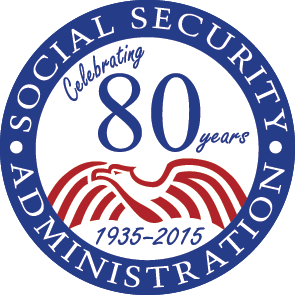 You cannot create my Social Security account if you have a security freeze, fraud alert, or both on credit report. 
Ask Experian to remove freeze or alert, create the account, then add freeze or alert again. 
Without removing freeze or fraud alert, you must visit a local Social Security office to create account.
Social Security 80 Years - Celebrating the Past and Building the Future
[Speaker Notes: Social Security legislation was passed in 1935. At that time, the program was solely a retirement program. The basic tenets of this social insurance program have been to provide:
Individual Equity – You earn the benefits you receive. The more you earn, the higher your benefit will be.
Social Adequacy – Social Security provides a financial foundation which protects all workers.
In 1939, a year before Social Security began paying monthly retirement benefits, the social safety net expanded with the Survivors Insurance program. Again during difficult economic times, the vulnerability of widows and children became even more apparent.
In 1956, the Social Security Disability Insurance Program became law. Then, as now, for most workers in America, Social Security is the only comprehensive disability insurance policy they have.]
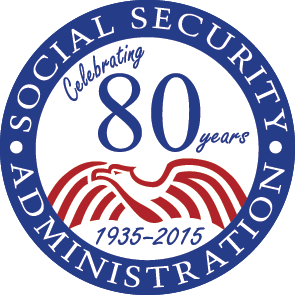 What if Client is Locked Out?
Wait 24 hours and try again – will get different Experian questions
After 3 strikes, user is permanently locked out and must visit a Social Security office with photo ID to create account
Social Security will not ask Experian questions and will provide “activation code” to complete online registration
Cannot do this over telephone.
Social Security 80 Years - Celebrating the Past and Building the Future
[Speaker Notes: Social Security legislation was passed in 1935. At that time, the program was solely a retirement program. The basic tenets of this social insurance program have been to provide:
Individual Equity – You earn the benefits you receive. The more you earn, the higher your benefit will be.
Social Adequacy – Social Security provides a financial foundation which protects all workers.
In 1939, a year before Social Security began paying monthly retirement benefits, the social safety net expanded with the Survivors Insurance program. Again during difficult economic times, the vulnerability of widows and children became even more apparent.
In 1956, the Social Security Disability Insurance Program became law. Then, as now, for most workers in America, Social Security is the only comprehensive disability insurance policy they have.]
What if Client Can’t Remember Username or Password?
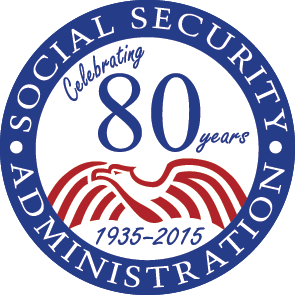 For security reasons, SSA does not store usernames or passwords, and we will not call to verify this information. To retrieve username:
Go to Forgot Username;
Enter name, SSN and date of birth;
View user name in “username” field of sign-in screen.
To reset password: 
Go to Forgot Password;
Enter name, SSN and date of birth;
Answer three “reset” questions to verify identity; 
Create and confirm new password.
Social Security 80 Years - Celebrating the Past and Building the Future
[Speaker Notes: Social Security legislation was passed in 1935. At that time, the program was solely a retirement program. The basic tenets of this social insurance program have been to provide:
Individual Equity – You earn the benefits you receive. The more you earn, the higher your benefit will be.
Social Adequacy – Social Security provides a financial foundation which protects all workers.
In 1939, a year before Social Security began paying monthly retirement benefits, the social safety net expanded with the Survivors Insurance program. Again during difficult economic times, the vulnerability of widows and children became even more apparent.
In 1956, the Social Security Disability Insurance Program became law. Then, as now, for most workers in America, Social Security is the only comprehensive disability insurance policy they have.]
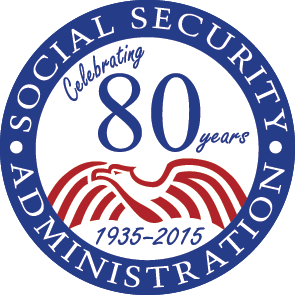 Familiar Strategies
Continue to work but take benefits 
Allows dependents to collect benefits
Some survivors benefits may be due
Even if some benefits are withheld due to earnings, those benefits will increase at FRA 
For non-covered workers, no reduction in Social Security until receiving both  
Delay taking benefits (even if not working)
Increase worker’s benefit due to DRCs
Maximize survivors benefits
Social Security 80 Years - Celebrating the Past and Building the Future
[Speaker Notes: Social Security legislation was passed in 1935. At that time, the program was solely a retirement program. The basic tenets of this social insurance program have been to provide:
Individual Equity – You earn the benefits you receive. The more you earn, the higher your benefit will be.
Social Adequacy – Social Security provides a financial foundation which protects all workers.
In 1939, a year before Social Security began paying monthly retirement benefits, the social safety net expanded with the Survivors Insurance program. Again during difficult economic times, the vulnerability of widows and children became even more apparent.
In 1956, the Social Security Disability Insurance Program became law. Then, as now, for most workers in America, Social Security is the only comprehensive disability insurance policy they have.]
What are Delayed Retirement Credits (DRCs)?
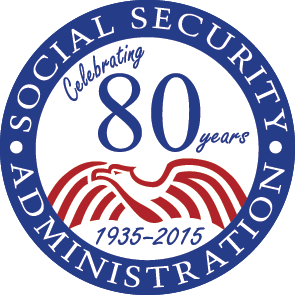 Social Security benefit increases if worker delays taking benefits beyond FRA
Benefit increase stops when worker reaches 70
Effect of Early or Delayed Retirement on Retirement Benefits 
www.socialsecurity.gov/OACT/ProgData/ar_drc.html
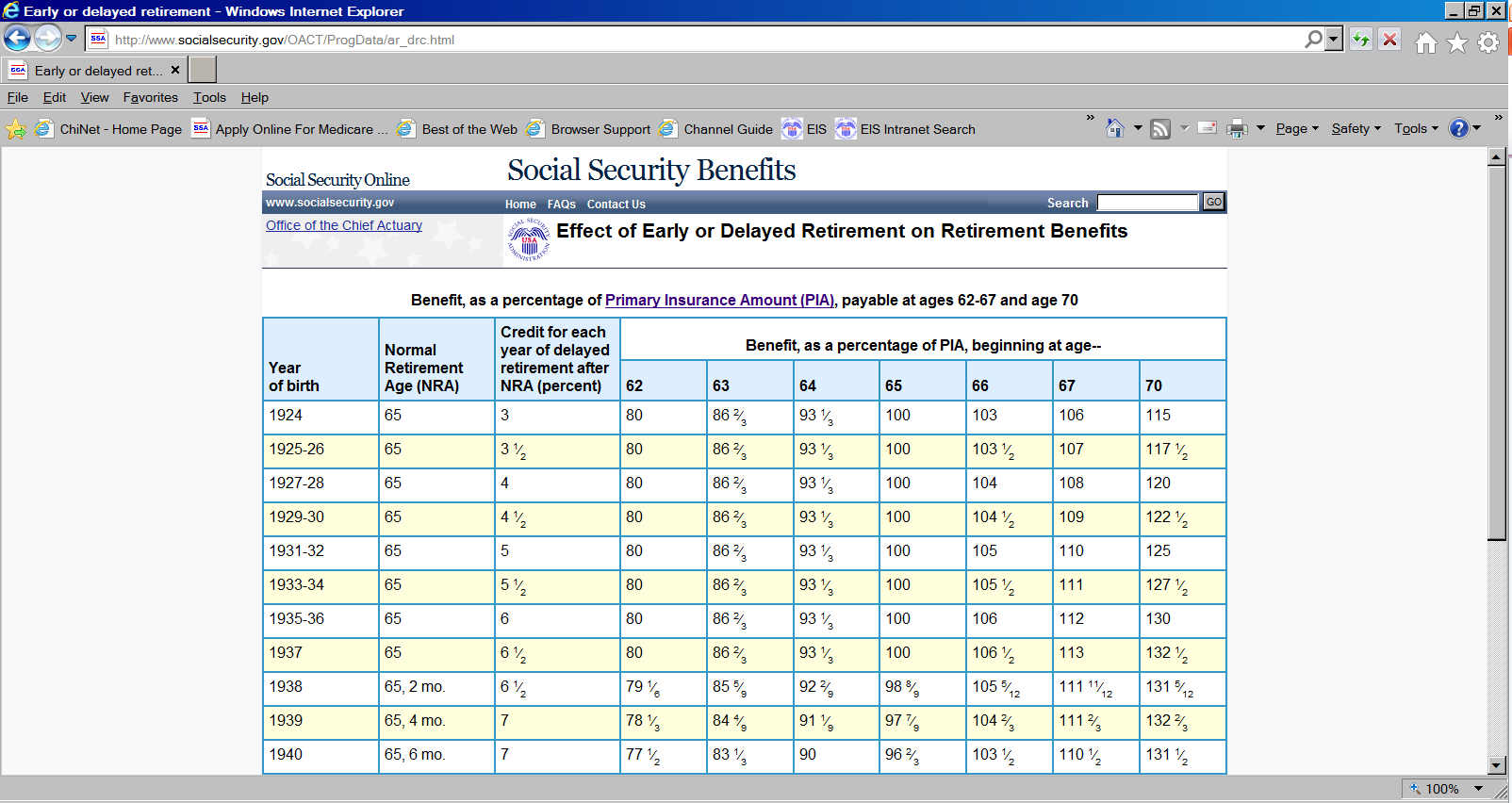 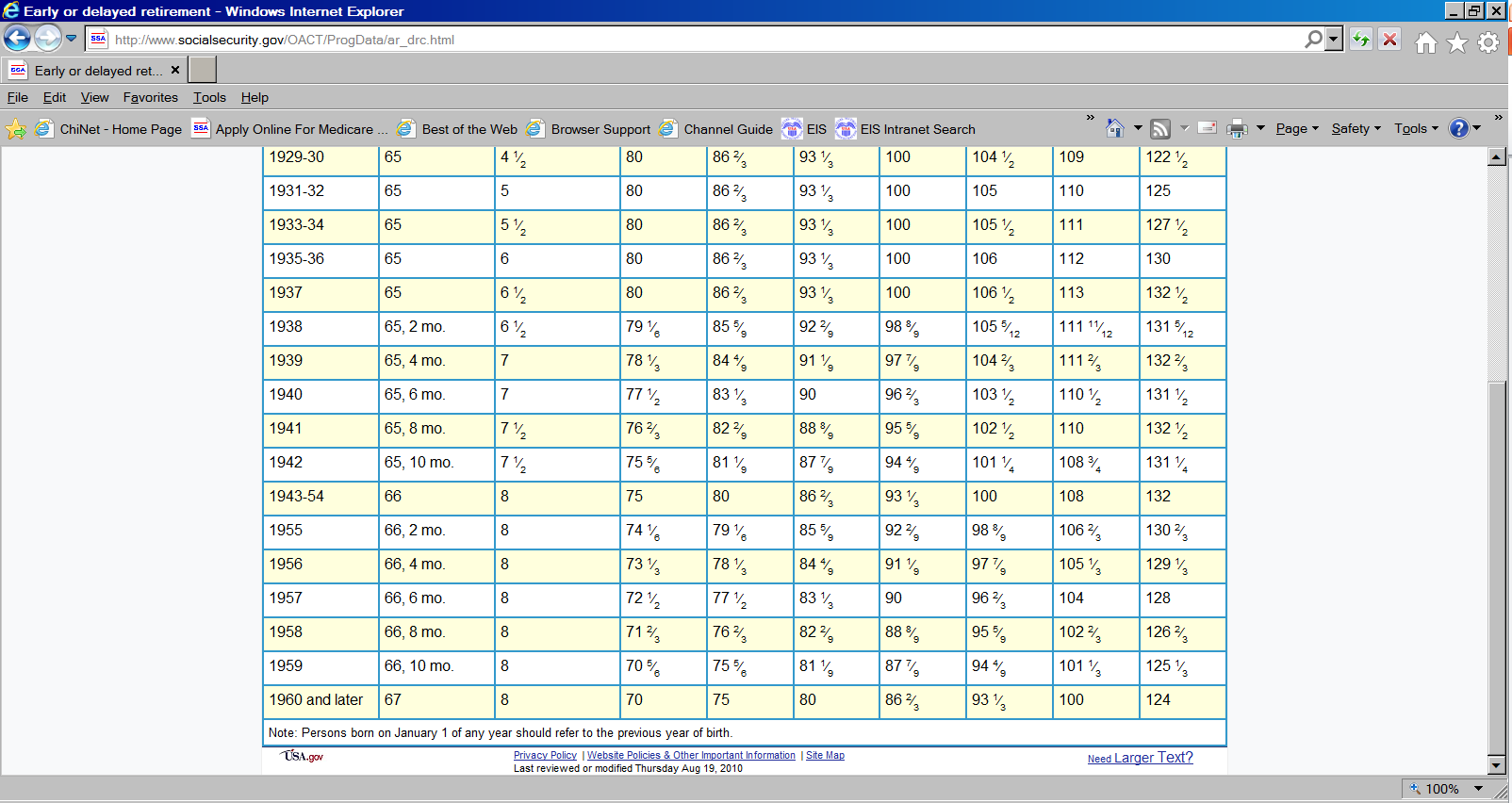 Social Security 80 Years - Celebrating the Past and Building the Future
[Speaker Notes: Social Security legislation was passed in 1935. At that time, the program was solely a retirement program. The basic tenets of this social insurance program have been to provide:
Individual Equity – You earn the benefits you receive. The more you earn, the higher your benefit will be.
Social Adequacy – Social Security provides a financial foundation which protects all workers.
In 1939, a year before Social Security began paying monthly retirement benefits, the social safety net expanded with the Survivors Insurance program. Again during difficult economic times, the vulnerability of widows and children became even more apparent.
In 1956, the Social Security Disability Insurance Program became law. Then, as now, for most workers in America, Social Security is the only comprehensive disability insurance policy they have.]
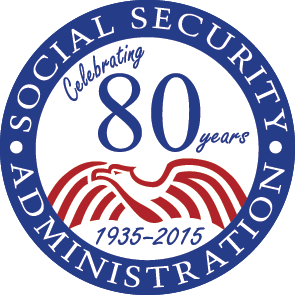 Strategy: Withdraw Application
If you change your mind within 12 months of starting benefits, you may choose to withdraw application one time only. 
Must repay all benefits you and any dependents received. 
Allows you to file for higher benefit at                                                               later date. 
Expect processing delays. y
www.socialsecurity.gov/retire2/withdrawal.htm
Social Security 80 Years - Celebrating the Past and Building the Future
[Speaker Notes: Social Security legislation was passed in 1935. At that time, the program was solely a retirement program. The basic tenets of this social insurance program have been to provide:
Individual Equity – You earn the benefits you receive. The more you earn, the higher your benefit will be.
Social Adequacy – Social Security provides a financial foundation which protects all workers.
In 1939, a year before Social Security began paying monthly retirement benefits, the social safety net expanded with the Survivors Insurance program. Again during difficult economic times, the vulnerability of widows and children became even more apparent.
In 1956, the Social Security Disability Insurance Program became law. Then, as now, for most workers in America, Social Security is the only comprehensive disability insurance policy they have.]
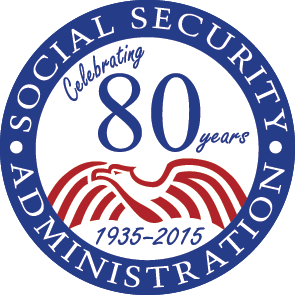 Strategy: “Start Stop Start”
Withdrawing application is not permitted if 12+ months has passed.
As an alternative, current Social Security beneficiaries may suspend benefits at FRA or later and restart at later date to earn delayed retirement credits. 
Or, worker can take benefit early to allow spouse to collect spouse benefit. Then, worker may suspend benefits at FRA to earn DRCs, restart them later.
Social Security 80 Years - Celebrating the Past and Building the Future
[Speaker Notes: Social Security legislation was passed in 1935. At that time, the program was solely a retirement program. The basic tenets of this social insurance program have been to provide:
Individual Equity – You earn the benefits you receive. The more you earn, the higher your benefit will be.
Social Adequacy – Social Security provides a financial foundation which protects all workers.
In 1939, a year before Social Security began paying monthly retirement benefits, the social safety net expanded with the Survivors Insurance program. Again during difficult economic times, the vulnerability of widows and children became even more apparent.
In 1956, the Social Security Disability Insurance Program became law. Then, as now, for most workers in America, Social Security is the only comprehensive disability insurance policy they have.]
File and Suspend – Must be at Least FRA
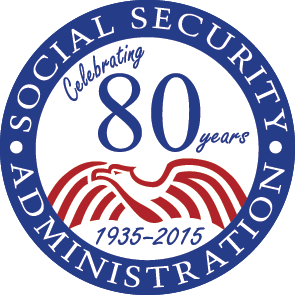 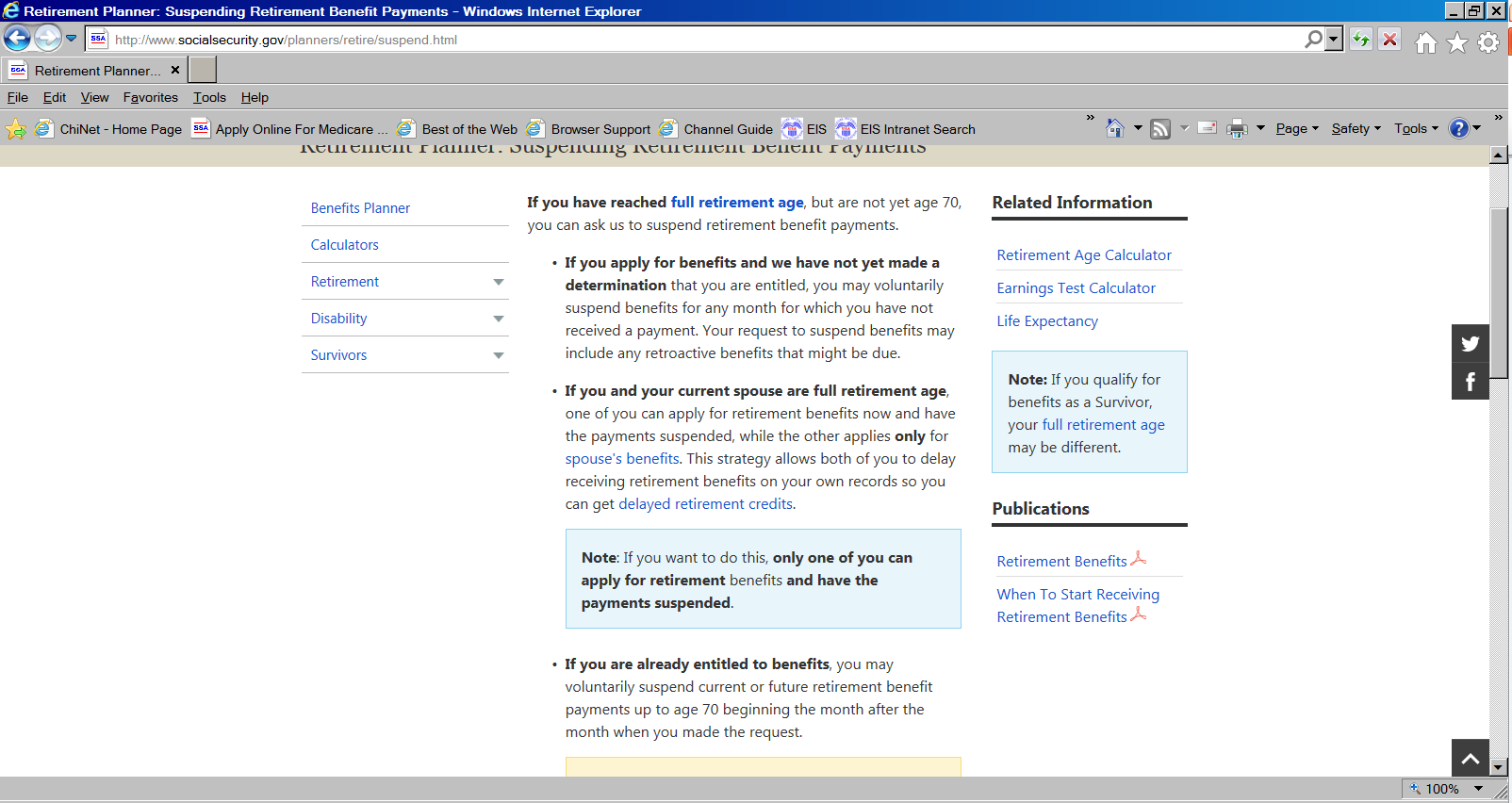 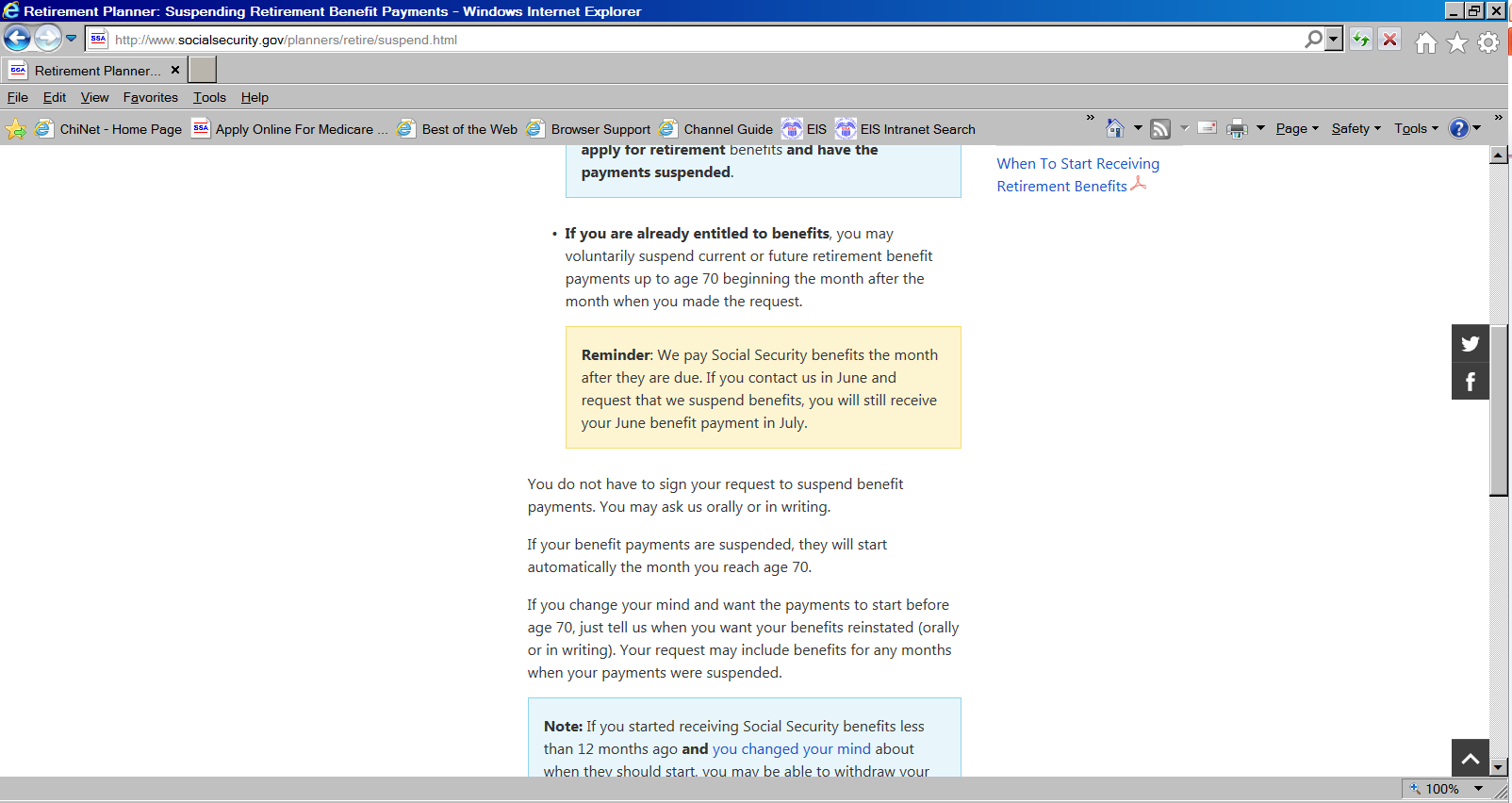 Note: These options could be eliminated in the future.
www.socialsecurity.gov/planners/retire/suspend.html
Social Security 80 Years - Celebrating the Past and Building the Future
[Speaker Notes: Social Security legislation was passed in 1935. At that time, the program was solely a retirement program. The basic tenets of this social insurance program have been to provide:
Individual Equity – You earn the benefits you receive. The more you earn, the higher your benefit will be.
Social Adequacy – Social Security provides a financial foundation which protects all workers.
In 1939, a year before Social Security began paying monthly retirement benefits, the social safety net expanded with the Survivors Insurance program. Again during difficult economic times, the vulnerability of widows and children became even more apparent.
In 1956, the Social Security Disability Insurance Program became law. Then, as now, for most workers in America, Social Security is the only comprehensive disability insurance policy they have.]
Restricted Application – Must be at Least FRA
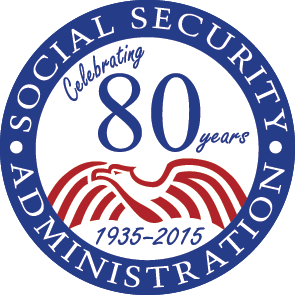 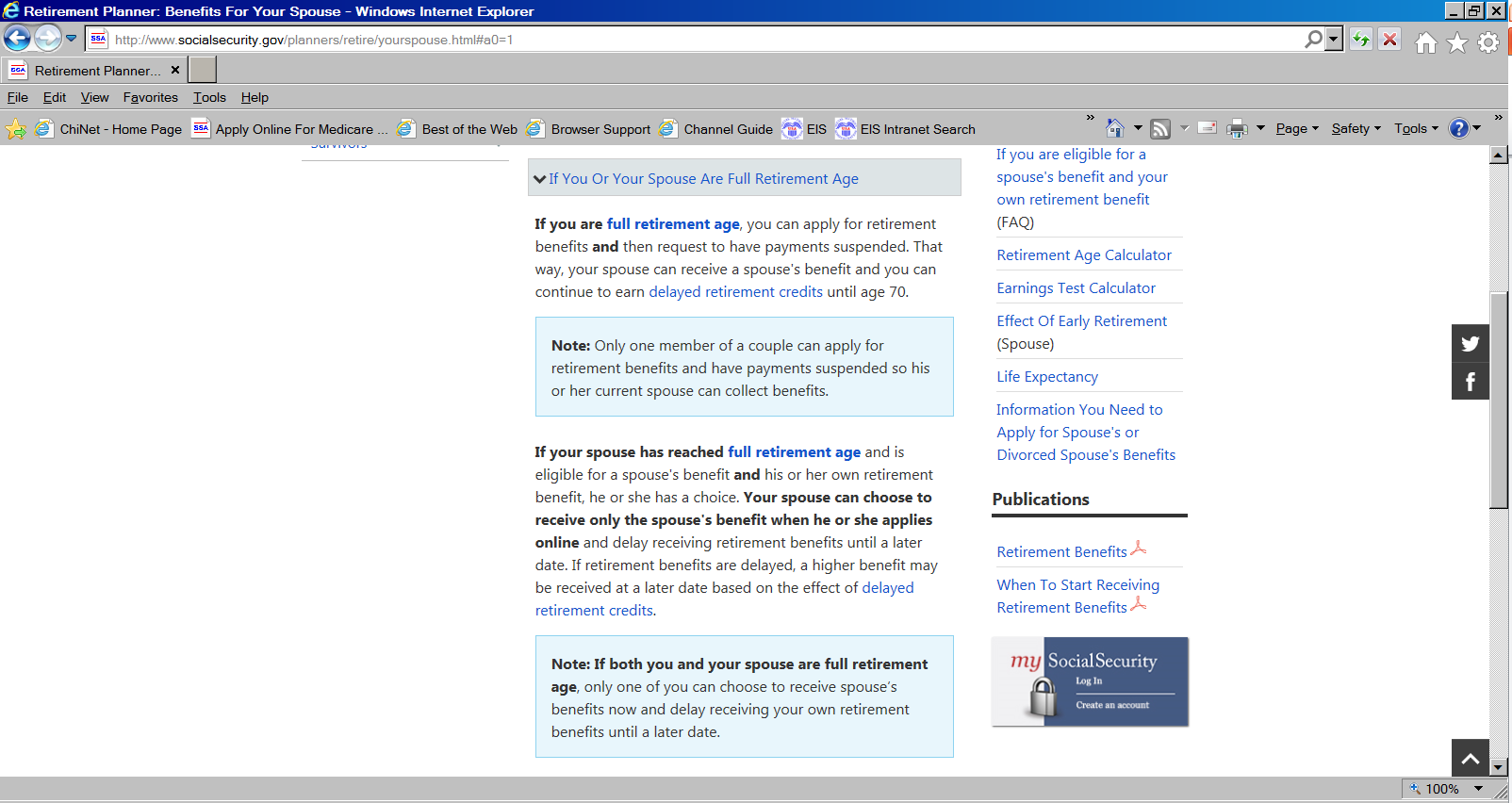 www.ssa.gov/planners/retire/yourspouse.html
Social Security 80 Years - Celebrating the Past and Building the Future
[Speaker Notes: Social Security legislation was passed in 1935. At that time, the program was solely a retirement program. The basic tenets of this social insurance program have been to provide:
Individual Equity – You earn the benefits you receive. The more you earn, the higher your benefit will be.
Social Adequacy – Social Security provides a financial foundation which protects all workers.
In 1939, a year before Social Security began paying monthly retirement benefits, the social safety net expanded with the Survivors Insurance program. Again during difficult economic times, the vulnerability of widows and children became even more apparent.
In 1956, the Social Security Disability Insurance Program became law. Then, as now, for most workers in America, Social Security is the only comprehensive disability insurance policy they have.]
Benefit Amount for Spouse or Divorced Spouse
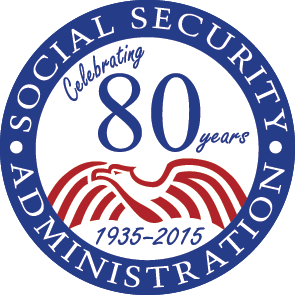 Under FRA: Spouse receives higher benefit amount based upon own record OR worker’s, if spouse has filed for benefits (up to 50%)
Wait Until FRA or later: Spouse may collect spouse or divorced spouse benefit while earning delayed retirement credits on own record
Benefit = 50% of worker’s benefit regardless of worker’s age when s/he began benefits
No advantage delaying spouse benefits past FRA
Social Security 80 Years - Celebrating the Past and Building the Future
[Speaker Notes: Social Security legislation was passed in 1935. At that time, the program was solely a retirement program. The basic tenets of this social insurance program have been to provide:
Individual Equity – You earn the benefits you receive. The more you earn, the higher your benefit will be.
Social Adequacy – Social Security provides a financial foundation which protects all workers.
In 1939, a year before Social Security began paying monthly retirement benefits, the social safety net expanded with the Survivors Insurance program. Again during difficult economic times, the vulnerability of widows and children became even more apparent.
In 1956, the Social Security Disability Insurance Program became law. Then, as now, for most workers in America, Social Security is the only comprehensive disability insurance policy they have.]
Laws that Affect Non-Covered Workers
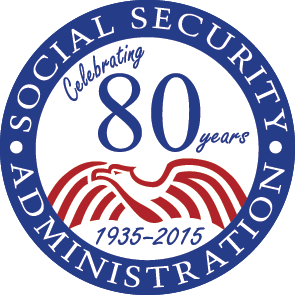 When pension is from work not covered by Social Security, two laws may affect Social Security benefit: 
Windfall Elimination Provision (WEP) applies with 40 Social Security credits and non-covered pension - guaranteed benefit.  
Government Pension Offset  (GPO) affects Social Security spouse/widow(er) benefits
www.socialsecurity.gov/gpo-wep
Social Security 80 Years - Celebrating the Past and Building the Future
[Speaker Notes: Social Security legislation was passed in 1935. At that time, the program was solely a retirement program. The basic tenets of this social insurance program have been to provide:
Individual Equity – You earn the benefits you receive. The more you earn, the higher your benefit will be.
Social Adequacy – Social Security provides a financial foundation which protects all workers.
In 1939, a year before Social Security began paying monthly retirement benefits, the social safety net expanded with the Survivors Insurance program. Again during difficult economic times, the vulnerability of widows and children became even more apparent.
In 1956, the Social Security Disability Insurance Program became law. Then, as now, for most workers in America, Social Security is the only comprehensive disability insurance policy they have.]
Windfall Elimination Provision (WEP)
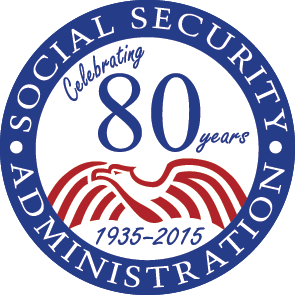 With 40 credits, worker will receive Social Security retirement benefit.
Social Security benefit will likely be computed using a modified formula due to non-covered government pension (CSRS, OPERS, STRS, SERS, Ohio Police & Fire Pension Fund, foreign)   
Worker and spouse may qualify for premium-free Medicare Part A if worker paid Medicare tax on non-covered government earnings
Social Security 80 Years - Celebrating the Past and Building the Future
[Speaker Notes: Social Security legislation was passed in 1935. At that time, the program was solely a retirement program. The basic tenets of this social insurance program have been to provide:
Individual Equity – You earn the benefits you receive. The more you earn, the higher your benefit will be.
Social Adequacy – Social Security provides a financial foundation which protects all workers.
In 1939, a year before Social Security began paying monthly retirement benefits, the social safety net expanded with the Survivors Insurance program. Again during difficult economic times, the vulnerability of widows and children became even more apparent.
In 1956, the Social Security Disability Insurance Program became law. Then, as now, for most workers in America, Social Security is the only comprehensive disability insurance policy they have.]
Social Security Statement for Non-Covered Workers
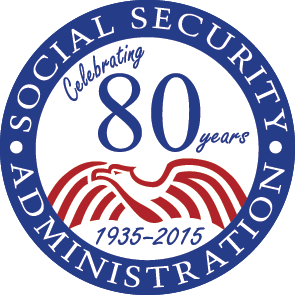 With 40 credits, Statement will show retirement benefit estimates. Otherwise, Statement lists how many credits worker has earned
Statement will show non-covered earners if they have enough credits for Medicare
Most people with non-covered pensions have to use two-step process to estimate Social Security retirement benefit
Social Security 80 Years - Celebrating the Past and Building the Future
[Speaker Notes: Social Security legislation was passed in 1935. At that time, the program was solely a retirement program. The basic tenets of this social insurance program have been to provide:
Individual Equity – You earn the benefits you receive. The more you earn, the higher your benefit will be.
Social Adequacy – Social Security provides a financial foundation which protects all workers.
In 1939, a year before Social Security began paying monthly retirement benefits, the social safety net expanded with the Survivors Insurance program. Again during difficult economic times, the vulnerability of widows and children became even more apparent.
In 1956, the Social Security Disability Insurance Program became law. Then, as now, for most workers in America, Social Security is the only comprehensive disability insurance policy they have.]
Estimating Social Security Benefit with WEP Reduction
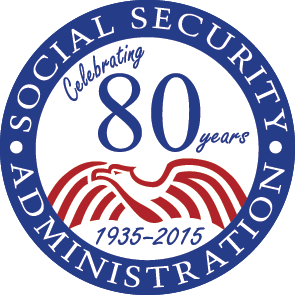 Step 1: Obtain benefit estimate with my Social Security account. NOTE: online Statement and online estimator do NOT figure WEP
Step 2: Use online WEP Calculator at www.socialsecurity.gov/retire2/anyPiawepjs04.htm
Quick method for 2015, if Full Retirement Age benefit estimate = 
$826 or more, subtract $413
$825 or less, multiply by .445
Social Security 80 Years - Celebrating the Past and Building the Future
[Speaker Notes: Social Security legislation was passed in 1935. At that time, the program was solely a retirement program. The basic tenets of this social insurance program have been to provide:
Individual Equity – You earn the benefits you receive. The more you earn, the higher your benefit will be.
Social Adequacy – Social Security provides a financial foundation which protects all workers.
In 1939, a year before Social Security began paying monthly retirement benefits, the social safety net expanded with the Survivors Insurance program. Again during difficult economic times, the vulnerability of widows and children became even more apparent.
In 1956, the Social Security Disability Insurance Program became law. Then, as now, for most workers in America, Social Security is the only comprehensive disability insurance policy they have.]
Government Pension Offset (GPO)
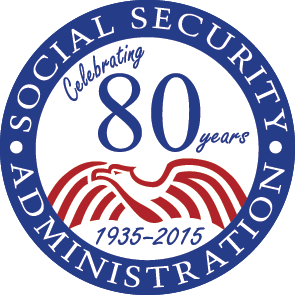 Only applies to Social Security spouse/widow(er) benefits
Reduces Social Security spouse/widow(er) benefit by 2/3 of non-covered pension
www.socialsecurity.gov/retire2/gpo-calc.htm
Social Security 80 Years - Celebrating the Past and Building the Future
[Speaker Notes: Social Security legislation was passed in 1935. At that time, the program was solely a retirement program. The basic tenets of this social insurance program have been to provide:
Individual Equity – You earn the benefits you receive. The more you earn, the higher your benefit will be.
Social Adequacy – Social Security provides a financial foundation which protects all workers.
In 1939, a year before Social Security began paying monthly retirement benefits, the social safety net expanded with the Survivors Insurance program. Again during difficult economic times, the vulnerability of widows and children became even more apparent.
In 1956, the Social Security Disability Insurance Program became law. Then, as now, for most workers in America, Social Security is the only comprehensive disability insurance policy they have.]
Standard Spouse Benefit Computation (without GPO)
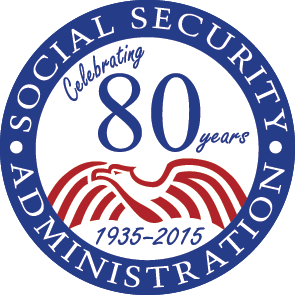 Fred and Alice both paid FICA
Alice’s monthly Social Security benefit                  at FRA 					= $2,300
Fred’s monthly benefit on his own record  at FRA 	 				= $1,400
His spouse benefit (50% of Alice’s benefit) 						= $1,150
Fred’s Social Security benefit 	= $1,400
If younger than FRA, Fred cannot collect                      spouse benefit because his own                                 Social Security benefit is greater.
Social Security 80 Years - Celebrating the Past and Building the Future
[Speaker Notes: Social Security legislation was passed in 1935. At that time, the program was solely a retirement program. The basic tenets of this social insurance program have been to provide:
Individual Equity – You earn the benefits you receive. The more you earn, the higher your benefit will be.
Social Adequacy – Social Security provides a financial foundation which protects all workers.
In 1939, a year before Social Security began paying monthly retirement benefits, the social safety net expanded with the Survivors Insurance program. Again during difficult economic times, the vulnerability of widows and children became even more apparent.
In 1956, the Social Security Disability Insurance Program became law. Then, as now, for most workers in America, Social Security is the only comprehensive disability insurance policy they have.]
Spouse Benefit Computation               with GPO
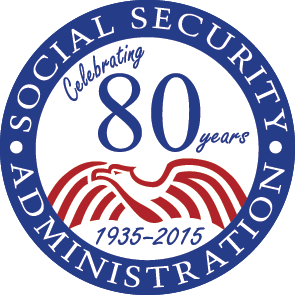 Tom’s Social Security spouse benefit from wife, Ann (1/2 of her $2,300 monthly benefit) 			        	= $1,150 
2/3 of Tom’s $2,100 OPERS 	= $1,400
Tom’s spouse benefit 		= 0
Tom is in “total offset.”                                          No Social Security spouse benefits are due.
Social Security 80 Years - Celebrating the Past and Building the Future
[Speaker Notes: Social Security legislation was passed in 1935. At that time, the program was solely a retirement program. The basic tenets of this social insurance program have been to provide:
Individual Equity – You earn the benefits you receive. The more you earn, the higher your benefit will be.
Social Adequacy – Social Security provides a financial foundation which protects all workers.
In 1939, a year before Social Security began paying monthly retirement benefits, the social safety net expanded with the Survivors Insurance program. Again during difficult economic times, the vulnerability of widows and children became even more apparent.
In 1956, the Social Security Disability Insurance Program became law. Then, as now, for most workers in America, Social Security is the only comprehensive disability insurance policy they have.]
Widow(er) Benefit Computation               with GPO
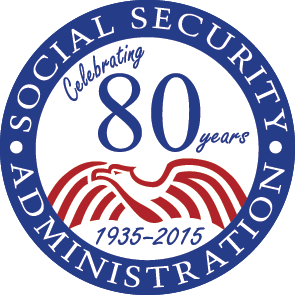 Tom’s Social Security widower benefit from deceased wife, Ann 		= $2,300 
2/3 of Tom’s $2,100 OPERS 	= $1,400
Tom’s widower benefit 		= $	900
Tom was in “total offset” while wife was alive but is due a partial widower benefit                                if spouse predeceases him.
Social Security 80 Years - Celebrating the Past and Building the Future
[Speaker Notes: Social Security legislation was passed in 1935. At that time, the program was solely a retirement program. The basic tenets of this social insurance program have been to provide:
Individual Equity – You earn the benefits you receive. The more you earn, the higher your benefit will be.
Social Adequacy – Social Security provides a financial foundation which protects all workers.
In 1939, a year before Social Security began paying monthly retirement benefits, the social safety net expanded with the Survivors Insurance program. Again during difficult economic times, the vulnerability of widows and children became even more apparent.
In 1956, the Social Security Disability Insurance Program became law. Then, as now, for most workers in America, Social Security is the only comprehensive disability insurance policy they have.]
Can My Client Get Out of                   WEP and/or GPO?
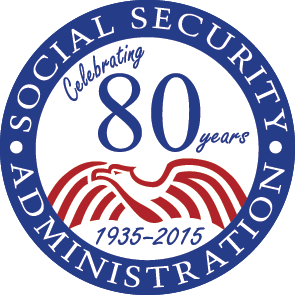 With 30 or more years of substantial Social Security earnings, WEP will not apply; less of a reduction with 21-29 years of substantial earnings. 
If client is in alternative pension plan and will not receive a monthly pension per se, WEP and GPO still apply.
If client withdraws only his/her own pension contributions, Social Security benefit will not be reduced. Documentation is required.
Social Security 80 Years - Celebrating the Past and Building the Future
[Speaker Notes: Social Security legislation was passed in 1935. At that time, the program was solely a retirement program. The basic tenets of this social insurance program have been to provide:
Individual Equity – You earn the benefits you receive. The more you earn, the higher your benefit will be.
Social Adequacy – Social Security provides a financial foundation which protects all workers.
In 1939, a year before Social Security began paying monthly retirement benefits, the social safety net expanded with the Survivors Insurance program. Again during difficult economic times, the vulnerability of widows and children became even more apparent.
In 1956, the Social Security Disability Insurance Program became law. Then, as now, for most workers in America, Social Security is the only comprehensive disability insurance policy they have.]
Important Reminders About               WEP and GPO
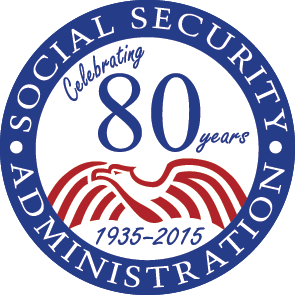 Client may be affected by both WEP and GPO
Social Security is not reduced until client receives both non-covered pension and Social Security benefit 
If client is affected by GPO, report annual non-covered COLA to SSA to avoid overpayment
If surviving spouse receives non-covered pension at worker’s death, Social Security benefit will not be reduced
Social Security 80 Years - Celebrating the Past and Building the Future
[Speaker Notes: Social Security legislation was passed in 1935. At that time, the program was solely a retirement program. The basic tenets of this social insurance program have been to provide:
Individual Equity – You earn the benefits you receive. The more you earn, the higher your benefit will be.
Social Adequacy – Social Security provides a financial foundation which protects all workers.
In 1939, a year before Social Security began paying monthly retirement benefits, the social safety net expanded with the Survivors Insurance program. Again during difficult economic times, the vulnerability of widows and children became even more apparent.
In 1956, the Social Security Disability Insurance Program became law. Then, as now, for most workers in America, Social Security is the only comprehensive disability insurance policy they have.]
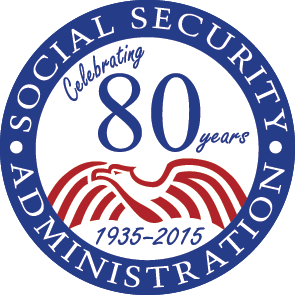 Online Tools
Social Security Statement at www.socialsecurity.gov/myaccount/ 
Retirement Estimator at www.socialsecurity.gov/estimator 
Longevity Calculator at www.ssa.gov/planners/lifeexpectancy.html	
Earnings Test Calculator at www.ssa.gov/OACT/COLARTeffect.html ml
Note: Earnings limit applies to                  retirement, spouse and surviving                  spouse benefits before FRA
Social Security 80 Years - Celebrating the Past and Building the Future
[Speaker Notes: Social Security legislation was passed in 1935. At that time, the program was solely a retirement program. The basic tenets of this social insurance program have been to provide:
Individual Equity – You earn the benefits you receive. The more you earn, the higher your benefit will be.
Social Adequacy – Social Security provides a financial foundation which protects all workers.
In 1939, a year before Social Security began paying monthly retirement benefits, the social safety net expanded with the Survivors Insurance program. Again during difficult economic times, the vulnerability of widows and children became even more apparent.
In 1956, the Social Security Disability Insurance Program became law. Then, as now, for most workers in America, Social Security is the only comprehensive disability insurance policy they have.]
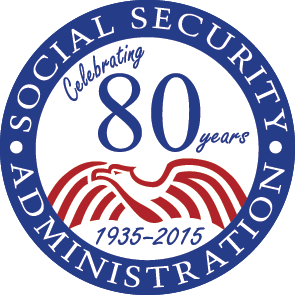 Filing for Benefits
Preferred Option:
File for retirement, spouse, disability or Medicare only at www.socialsecurity.gov 
If client wants to file restricted application, online application has question that gives  that option. 
To “file and suspend,” client should note intent in remarks section.  
 Other Options:
Schedule in-office or telephone appointment at  1-800-772-1213
May be best option if affected by WEP and GPO
Least Desirable Option:
Walk in to office without appointment
Social Security 80 Years - Celebrating the Past and Building the Future
[Speaker Notes: Social Security legislation was passed in 1935. At that time, the program was solely a retirement program. The basic tenets of this social insurance program have been to provide:
Individual Equity – You earn the benefits you receive. The more you earn, the higher your benefit will be.
Social Adequacy – Social Security provides a financial foundation which protects all workers.
In 1939, a year before Social Security began paying monthly retirement benefits, the social safety net expanded with the Survivors Insurance program. Again during difficult economic times, the vulnerability of widows and children became even more apparent.
In 1956, the Social Security Disability Insurance Program became law. Then, as now, for most workers in America, Social Security is the only comprehensive disability insurance policy they have.]
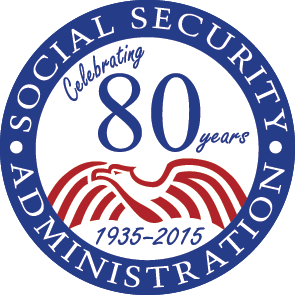 Medicare
Federal health insurance program for people:
65 and older
Receiving disability benefits for at least 24 months (exception: Lou Gehrig’s Disease, ALS)
End Stage Renal Disease
Social Security 80 Years - Celebrating the Past and Building the Future
[Speaker Notes: Social Security legislation was passed in 1935. At that time, the program was solely a retirement program. The basic tenets of this social insurance program have been to provide:
Individual Equity – You earn the benefits you receive. The more you earn, the higher your benefit will be.
Social Adequacy – Social Security provides a financial foundation which protects all workers.
In 1939, a year before Social Security began paying monthly retirement benefits, the social safety net expanded with the Survivors Insurance program. Again during difficult economic times, the vulnerability of widows and children became even more apparent.
In 1956, the Social Security Disability Insurance Program became law. Then, as now, for most workers in America, Social Security is the only comprehensive disability insurance policy they have.]
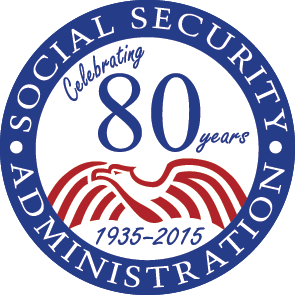 Medicare Has 4 Parts
Original/Traditional/Fee-for-Service
Part A – Hospital Insurance 
Part B – Supplemental Medical Insurance
Part C - Medicare Advantage Plans 
Part D – Stand-alone Prescription Drug Benefit
Social Security 80 Years - Celebrating the Past and Building the Future
[Speaker Notes: Social Security legislation was passed in 1935. At that time, the program was solely a retirement program. The basic tenets of this social insurance program have been to provide:
Individual Equity – You earn the benefits you receive. The more you earn, the higher your benefit will be.
Social Adequacy – Social Security provides a financial foundation which protects all workers.
In 1939, a year before Social Security began paying monthly retirement benefits, the social safety net expanded with the Survivors Insurance program. Again during difficult economic times, the vulnerability of widows and children became even more apparent.
In 1956, the Social Security Disability Insurance Program became law. Then, as now, for most workers in America, Social Security is the only comprehensive disability insurance policy they have.]
How Does Client Pay Premium with No Social Security Benefit?
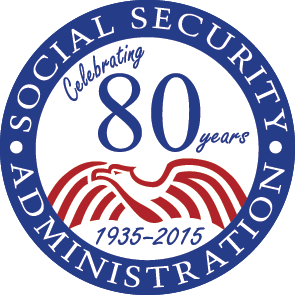 Part B premium must be deducted from Social Security check if entitled to  benefits, otherwise:  
Quarterly/annual billing
Medicare Easy Pay at www.medicare.gov/your-medicare-costs/paying-parts-a-and-b/medicare-easy-pay.html 
For Part C or D premium, pay provider directly.
May have option to have premium deducted from Social Security check
Social Security 80 Years - Celebrating the Past and Building the Future
[Speaker Notes: Social Security legislation was passed in 1935. At that time, the program was solely a retirement program. The basic tenets of this social insurance program have been to provide:
Individual Equity – You earn the benefits you receive. The more you earn, the higher your benefit will be.
Social Adequacy – Social Security provides a financial foundation which protects all workers.
In 1939, a year before Social Security began paying monthly retirement benefits, the social safety net expanded with the Survivors Insurance program. Again during difficult economic times, the vulnerability of widows and children became even more apparent.
In 1956, the Social Security Disability Insurance Program became law. Then, as now, for most workers in America, Social Security is the only comprehensive disability insurance policy they have.]
What if My Client Has a Health Savings Account (HSA)?
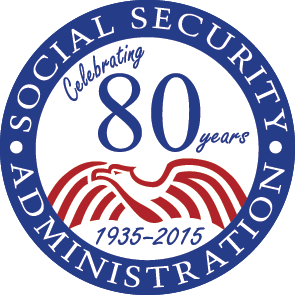 Individual cannot contribute to HSA once account-holder becomes entitled to Medicare 
If entitled to monthly Social Security benefits or if you “file and suspend” benefits after full retirement age, you cannot waive Part A
6 months retroactivity for Part A once you file for cash benefits
Only way to avoid Part A is to withdraw monthly benefit application
Even if entitled to Medicare, may withdraw funds from HSA to pay authorized health expenses
Social Security 80 Years - Celebrating the Past and Building the Future
[Speaker Notes: Social Security legislation was passed in 1935. At that time, the program was solely a retirement program. The basic tenets of this social insurance program have been to provide:
Individual Equity – You earn the benefits you receive. The more you earn, the higher your benefit will be.
Social Adequacy – Social Security provides a financial foundation which protects all workers.
In 1939, a year before Social Security began paying monthly retirement benefits, the social safety net expanded with the Survivors Insurance program. Again during difficult economic times, the vulnerability of widows and children became even more apparent.
In 1956, the Social Security Disability Insurance Program became law. Then, as now, for most workers in America, Social Security is the only comprehensive disability insurance policy they have.]
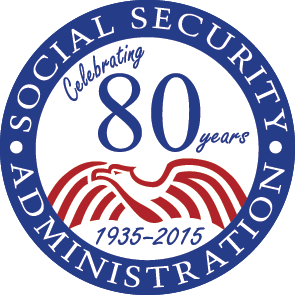 Medicare Resources
1-800-MEDICARE
(1-800-633-4227)
TTY 1-877-486-2048
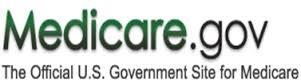 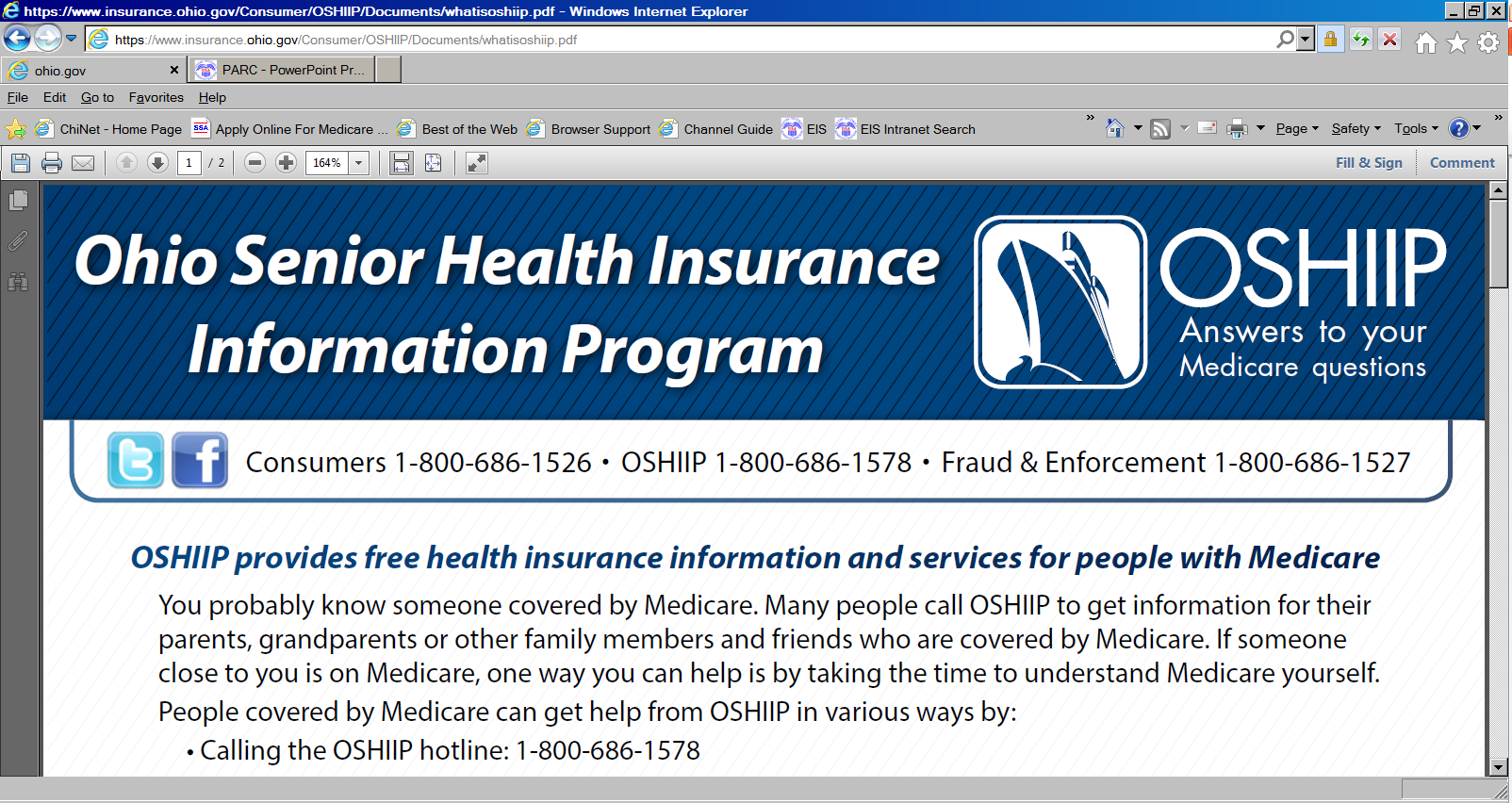 www.insurance.ohio.gov
Social Security 80 Years - Celebrating the Past and Building the Future
[Speaker Notes: Social Security legislation was passed in 1935. At that time, the program was solely a retirement program. The basic tenets of this social insurance program have been to provide:
Individual Equity – You earn the benefits you receive. The more you earn, the higher your benefit will be.
Social Adequacy – Social Security provides a financial foundation which protects all workers.
In 1939, a year before Social Security began paying monthly retirement benefits, the social safety net expanded with the Survivors Insurance program. Again during difficult economic times, the vulnerability of widows and children became even more apparent.
In 1956, the Social Security Disability Insurance Program became law. Then, as now, for most workers in America, Social Security is the only comprehensive disability insurance policy they have.]
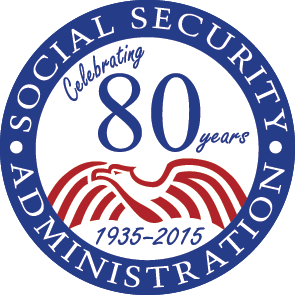 Contacting Social Security
Effective 3/16/15, local SSA offices are open to the public 9 am – 3 pm M, T, Th, F and 9 am – noon Wednesdays 
Teleservice hours are 7 am-7 pm M-F except federal holidays at 1-800-772-1213
Automated services available 24/7
Why wait in line when you can go online?
Social Security 80 Years - Celebrating the Past and Building the Future
[Speaker Notes: Social Security legislation was passed in 1935. At that time, the program was solely a retirement program. The basic tenets of this social insurance program have been to provide:
Individual Equity – You earn the benefits you receive. The more you earn, the higher your benefit will be.
Social Adequacy – Social Security provides a financial foundation which protects all workers.
In 1939, a year before Social Security began paying monthly retirement benefits, the social safety net expanded with the Survivors Insurance program. Again during difficult economic times, the vulnerability of widows and children became even more apparent.
In 1956, the Social Security Disability Insurance Program became law. Then, as now, for most workers in America, Social Security is the only comprehensive disability insurance policy they have.]
Ask for a Social Security Speaker
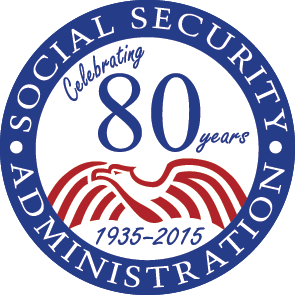 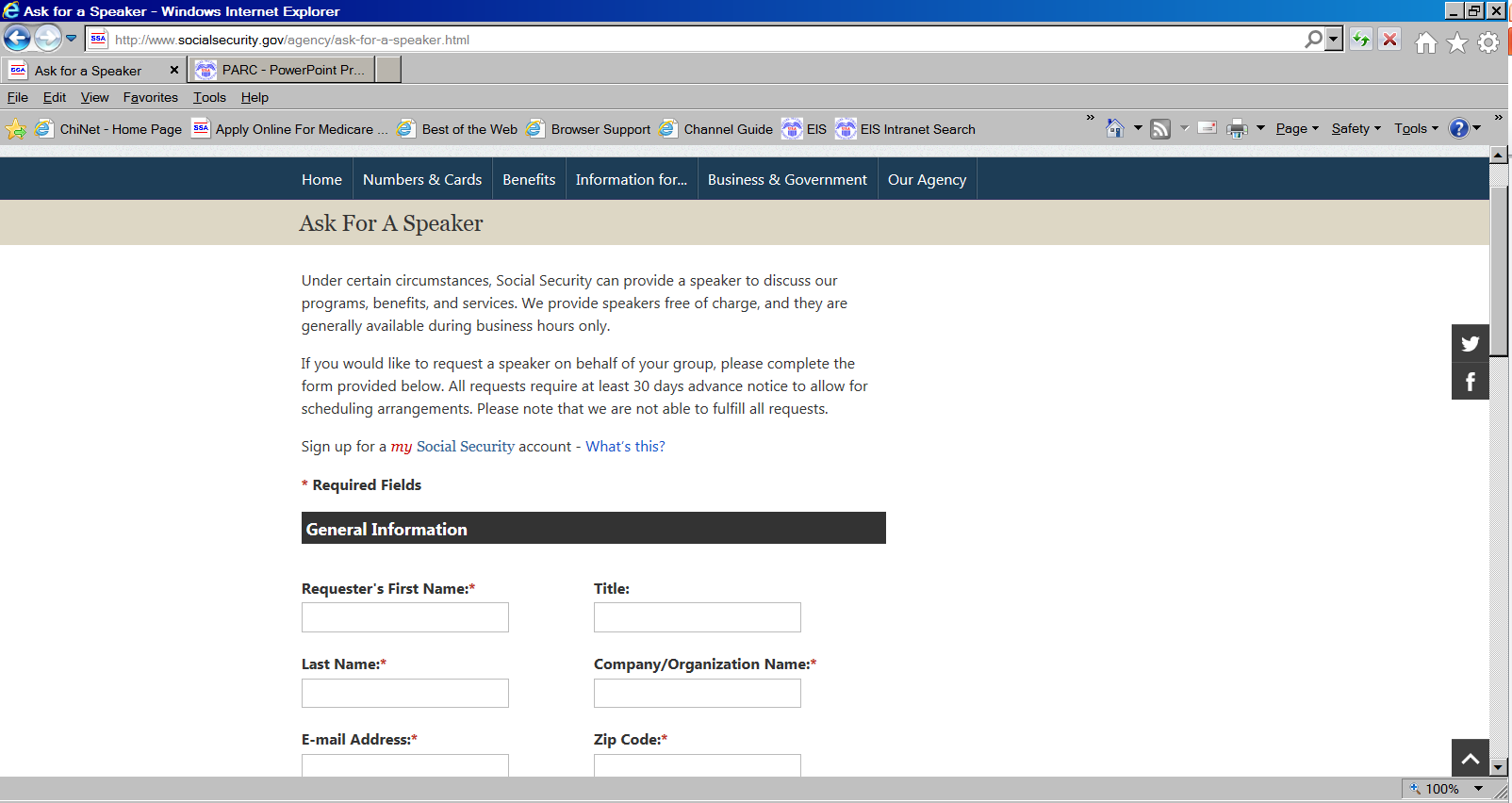 SSA offers CE credits to financial planners through the Certified Financial Planning Board (CFPB).
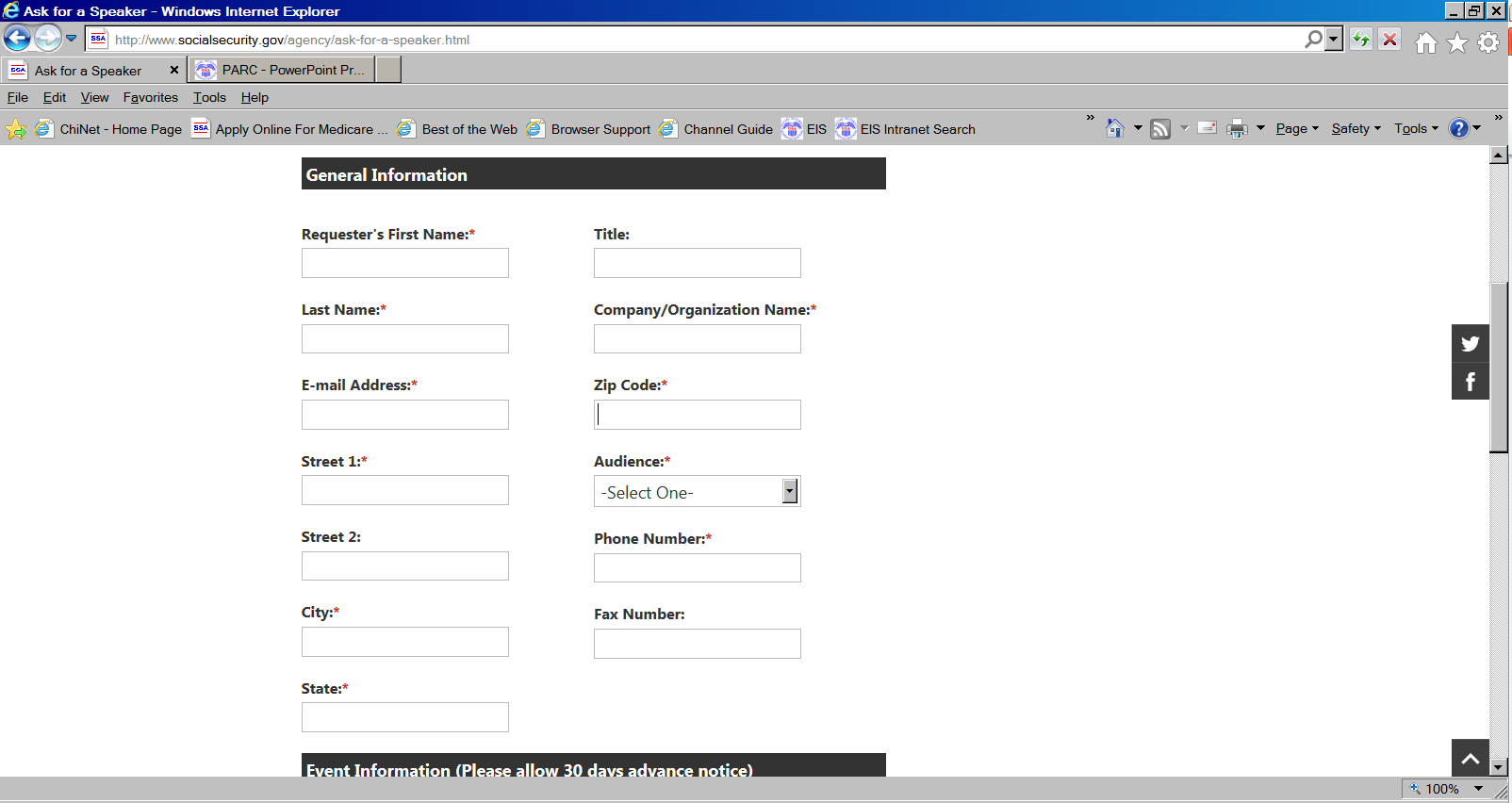 Social Security 80 Years - Celebrating the Past and Building the Future
[Speaker Notes: Social Security legislation was passed in 1935. At that time, the program was solely a retirement program. The basic tenets of this social insurance program have been to provide:
Individual Equity – You earn the benefits you receive. The more you earn, the higher your benefit will be.
Social Adequacy – Social Security provides a financial foundation which protects all workers.
In 1939, a year before Social Security began paying monthly retirement benefits, the social safety net expanded with the Survivors Insurance program. Again during difficult economic times, the vulnerability of widows and children became even more apparent.
In 1956, the Social Security Disability Insurance Program became law. Then, as now, for most workers in America, Social Security is the only comprehensive disability insurance policy they have.]
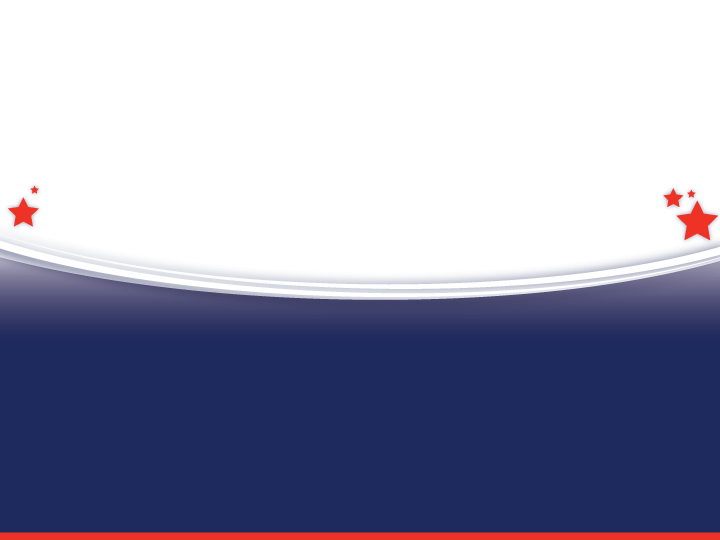 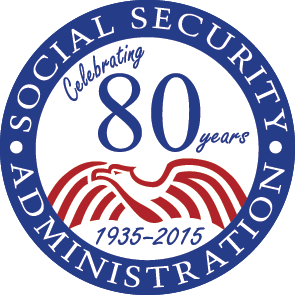 Sue Denny, Public Affairs Specialist
Susan.Denny@ssa.gov 
1-866-593-1519 ext. 10856 (direct line)
513-684-2688 (fax)